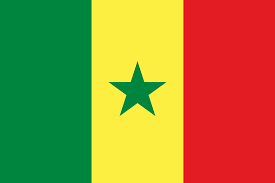 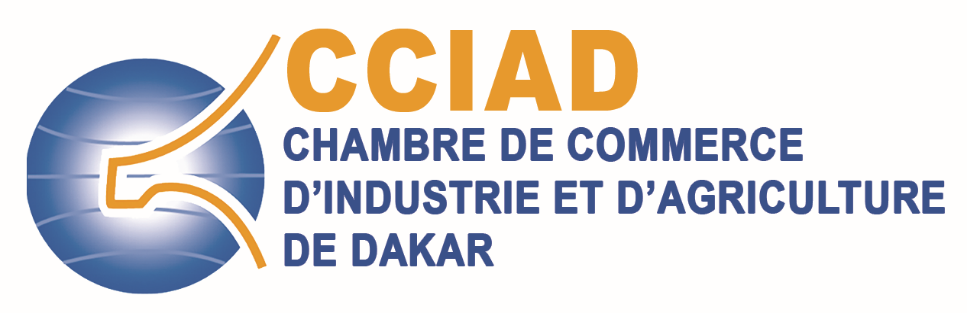 CHAMBRE DE COMMERCE, D’INDUSTRIE ET D’AGRICULTURE DE DAKAR
Présenté par : Aly MBOUP,
 Secrétaire Général de la CCIA – Dakar
1
STATUTS
ORGANISATION ET FONCTIONNEMENT
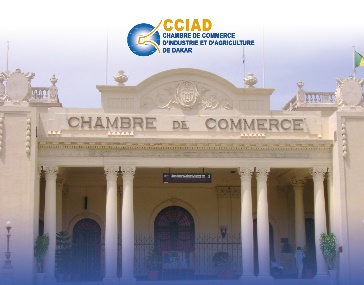 RELATIONS AVEC LES 
POUVOIRS  PUBLICS
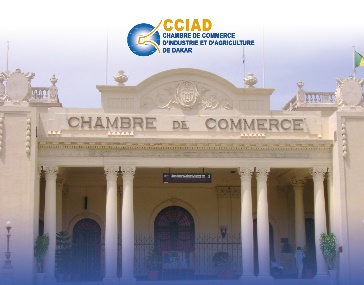 SERVICES OFFERTS AU NIVEAU 
DE LA MAISON DE L’ENTREPRISE
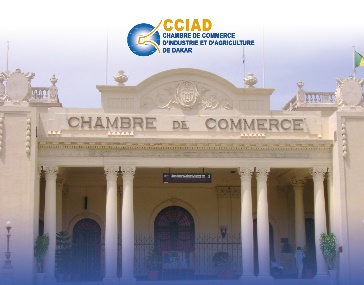 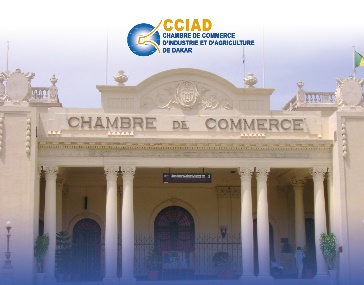 PROJETS EN COURS
2
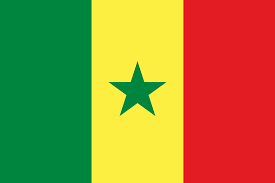 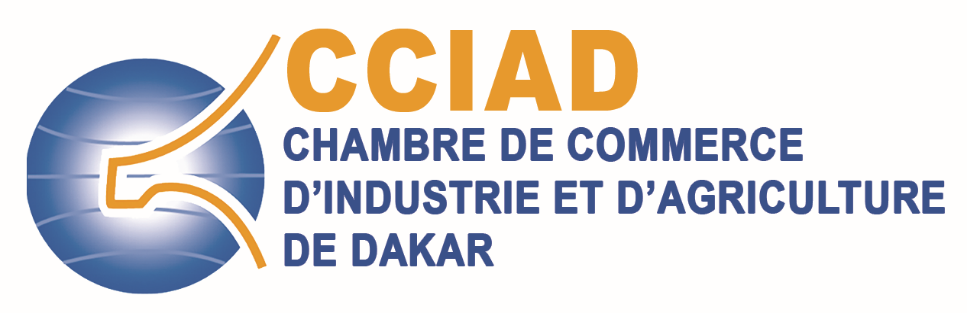 STATUTS
3
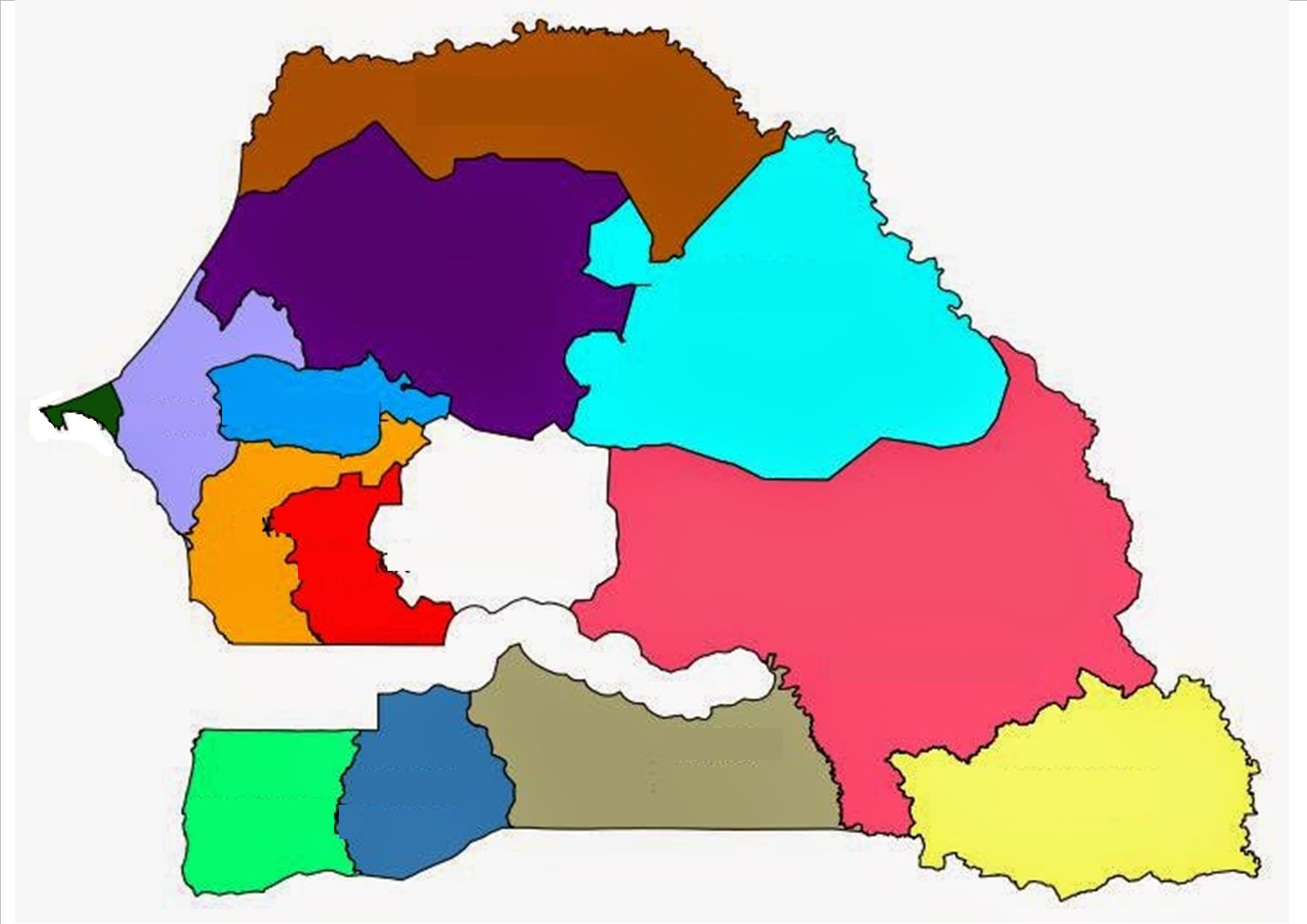 Région: 14
SAINT LOUIS
908.941
Population: 15 256 346 (projection 2017)
LOUGA
874.193
DAKAR
3.137.196
MATAM
562.539
DIOURBEL
1.442.418
THIES
1.788.684
KAFFRINE
566.992
TAMBACOUNDA
681.310
KAOLACK
960.875
FATICK
714.392
KOLDA
278.381
SEDHIOU
452.994
KEDOUGOU
151.357
ZIGUINCHOR
549.151
4
L’Institution a connu de 1888 à ce jour, 17 Présidents.
Créée en 1888, la Chambre de Commerce, d’Industrie et d’Agriculture de Dakar (CCIAD) est un établissement public à caractère professionnel, dotée de la personnalité juridique et de l’autonomie financière.
Interface privilégiée entre les pouvoirs publics et le secteur privé, elle joue un rôle pivot dans l’économie sénégalaise.

La CCIAD assure la représentation et la promotion des intérêts généraux des entreprises industrielles, commerciales et agricoles.
5
MISSIONS DE LA CCIAD
Représentation

2. Assister, Encadrer et Appuyer les entreprises
La CCIAD joue un rôle prépondérant dans les domaines de la création, la promotion, l’encadrement et l’assistance des entreprises privées. 
Elle les accompagne à toutes les étapes du développement de leur affaire en leur offrant une large gamme de services adaptés à leurs besoins.

3. Former les opérateurs économiques
Offrir des ressources humaines de qualité en formant des hommes et des femmes aptes à répondre aux besoins des entreprises (formation initiale et continue adaptées aux exigences du marché de l’emploi).
6
MISSIONS DE LA CCIAD
4. Informer les entreprises
Mettre à la disposition des opérateurs économiques des informations économiques pratiques et fiables. 

La CCIAD édite de nombreux ouvrages, brochures, notes de conjoncture économique et revues pour rendre compte de l’évolution de l’économie sénégalaise et dispose d’un fonds documentaire très riche.

5. Gérer des Infrastructures
Ponts bascules
Centre de formation
7
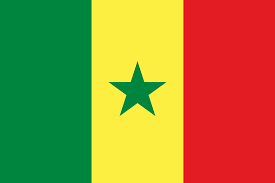 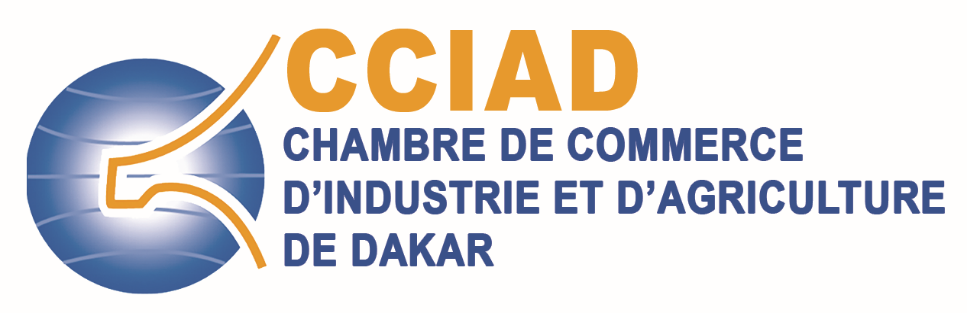 ORGANISATION    ET FONCTIONNEMENT
8
ORGANISATION ET FONCTIONNEMENT
Dispositif actuel:
Chaque région dispose d’une Chambre de Commerce, d’Industrie et d’Agriculture.

Regroupées autour de l’Union nationale des Chambres de Commerce, d’Industrie et d’Agriculture du Sénégal.
Perspectives:
La loi N° 2017-15 du 06 février 2017portant création de la Chambre de Commerce, d’Industrie et de Services du Sénégal (CCIS-SN) et des Chambres régionales de Commerce, d’Industrie et de Services est votée et promulguée dans le journal officiel du 16 février 2017.

Le projet de décret n° .… du …. portant statuts de la Chambre Nationale de Commerce, d’Industrie et de Services du Sénégal (CCI-SN) est en cours de validation.
9
ORGANISATION ET FONCTIONNEMENT
La chambre de commerce, d’industrie et d’agriculture comprend un nombre de membres titulaires élus qui ne peut être inférieur à quinze (15) ni supérieur à soixante (60). En outre, sont élus des membres suppléants dont le nombre ne peut être supérieur à quarante (40).


La chambre de commerce, d’industrie et d’agriculture a, à sa tête, un président élu par les membres titulaires de l’assemblée générale. Le mandat du Président est de cinq (5) ans renouvelable une seule fois.
Le siège de chaque chambre de commerce, d’industrie et d’agriculture est fixé au chef-lieu de la région.
10
ORGANISATION ET FONCTIONNEMENT
Chaque chambre de commerce, d’industrie et d’agriculture est divisée en trois sections :
une section commerce ;
une section industrie et services ;
une section agriculture.


Un arrêté du Ministre de tutelle fixe les activités qui relèvent de chaque section, sous-section et catégorie.
Chaque section a, à sa tête, un président élu par les membres de la section. Celui-ci est, de droit, vice-président du bureau de la chambre.
11
ORGANISATION ET FONCTIONNEMENT
Le bureau de la chambre de commerce, d’industrie et d’agriculture comprend neuf (9) membres au moins et onze (11) membres au plus. 

Il se compose de :
un président ;
un premier vice-président, un deuxième vice-président, un troisième vice-président, un quatrième vice-président, un cinquième vice-président, un sixième vice-président ;
un secrétaire ; 
un trésorier.

Le bureau peut également comprendre un secrétaire adjoint et un trésorier adjoint.
12
ORGANISATION ET FONCTIONNEMENT
MISSION DES ELUS
Il est d'abord la voix des entreprises qu’il représente, le relai de leurs attentes, de leurs besoins et de leurs insatisfactions. Il exprime d’abord les avis des entreprises de sa branche professionnelle, mais l’élu consulaire doit être soucieux des intérêts de toutes les entreprises.
La second mission de l’élu qui découle de la première est de faire des propositions à la chambre. Il a été désigné en raison du savoir et l’expérience acquis dans son entreprise et sa vie professionnelle, pour faire profiter la Chambre de cette sagesse.
La troisième mission de l’élu est le vote des décisions de la Chambre: Assemblée Générale, Conseil d’Administration, Bureau
La quatrième mission est le contrôle.
13
ORGANISATION ET FONCTIONNEMENT
DEVOIR DES ELUS
l‘assiduité: être présent aux réunions et manifestations prévues
L’implication: participer aux réflexions, aux travaux, aux décisions, aux contrôles de la Chambre.
L’information: pour bien exercer ces fonctions, l’élu a une obligation d’information.
La formation: pour compléter ces compétences.
L’évitement du conflit d’intérêt.
La discrétion a l’extérieur de la Chambre
14
ORGANISATION ET FONCTIONNEMENT
Inscription libre des élus dans des commissions:
Commission Commerce Intérieur, droit de la concurrence Prix, commercialisation et qualité

Commission Commerce Extérieur, Négociations Commerciales Internationales, Intégration Economique Africaine, Exportations

Commission Transport de marchandises et transport international

Commission Immobilier, Travaux Publics / Qualification et Classification, Marchés Publics – BTP

Commission Formation Professionnelle Emploi et Travail

Commission Industries de Production et de Transformation

Commission Fiscalité – Douane – Transit

Commission Financement et Promotion des Entreprises,  Mise à Niveau et Restructuration Monnaie et Crédit
15
ORGANISATION ET FONCTIONNEMENT
Commission Agriculture – Horticulture – Foresterie

Commission Elevage, lait, viande, cuirs et peaux, Aviculture

Commission Pêche – Aquaculture, Mareyage et Produits de la Mer

Commission TIC–Sécurité–Télécommunication –Energie

Commission Relations Publiques – Coopération Internationale et Partenariat

Commission Tourisme - Culture et Industries Culturelles

Commission Genre et Promotion de l’Entreprenariat Féminin

Commission Transport de personnes

Commission Microfinance – Promotion du Secteur Informel et Marchands Ambulants
16
ORGANISATION ET FONCTIONNEMENT
Les services administratifs, financiers et comptables de la chambre de commerce, d’industrie et d’agriculture sont placés sous l’autorité d’un secrétaire général.

Ce dernier est chargé de la préparation et de l’exécution des délibérations du bureau de l’assemblée consulaire.

Le secrétaire général est l’administrateur des crédits de la chambre de commerce, d’industrie et d’agriculture ; à cet effet, il est le seul habilité à engager des dépenses sur les crédits dûment votés par l’assemblée générale ;

Il est seul habilité à établir les bordereaux de recettes et de produits destinés à l’encaissement dans les comptes ou les caisses de la CCIA.
17
ORGANISATION ET FONCTIONNEMENT
Le Président est l’ordonnateur des dépenses de la chambre de commerce, d’industrie et d’agriculture.

Les chèques et tous les actes dans la procédure des dépenses et des recettes, revêtent obligatoirement les signatures du secrétaire général (administrateur) et du président (ordonnateur).
18
ORGANISATION ET FONCTIONNEMENT
Il est assisté par:

Département Appui aux entreprises et Relations Internationales

Département Formalités et Caution Nationale TRIE

Département Intelligence et Observatoire Economiques

Département Equipements et Infrastructures

Département Administratif Financier et Comptable

Département Formation

Département des Ressources Humaines et des Affaires Juridiques 

Département Audit et Contrôle Interne de Gestion
19
ORGANISATION ET FONCTIONNEMENT
Le budget de la CCIAD est composé de:
de fonctionnement
d’investissement et d’équipement
et de trésorerie

Les ressources sont composées de:
 ressources propres (97%)
ressources provenant de l’Etat (ristourne sur le droit fiscal et de douane à l’importation qui s’élève à 3% du budget global.

Il y’a des perspectives prometteuses dans le cadre du budget de la Chambre Nationale.
20
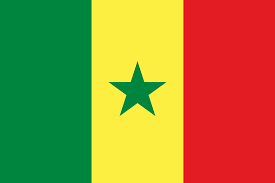 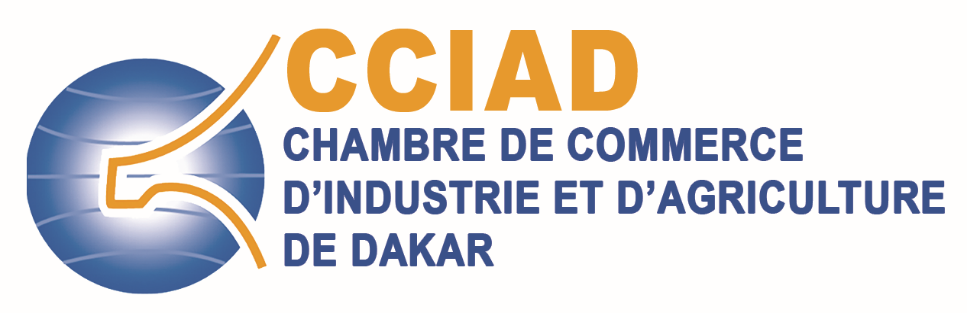 RELATIONS AVEC LES POUVOIRS PUBLICS
21
RELATIONS AVEC LES POUVOIRS PUBLICS (CENTRAUX ET LOCAUX)
La chambre de Commerce, d’Industrie et d’Agriculture de Dakar est placée sous la tutelle technique du Ministère chargé du Commerce et sous la tutelle financière du Ministère chargé des Finances.

L’Assemblée  Consulaire de Dakar est associée à la gestion de l’appareil économique de son ressort géographique par sa participation à de nombreux organismes. c’est ainsi que ses représentants siègent dans plus de cinquante (50) commissions, comités, associations ou conseils d’administration dont les activités s’exercent dans les domaines  les plus divers ; social, tourisme, transport et télécommunications, enseignement, affaires culturelles, financier, douanier et économique.
22
RELATIONS AVEC LES POUVOIRS PUBLICS (CENTRAUX ET LOCAUX)
Collaboration avec les collectivités locales pour développer un service de proximité concernant les formalités et la formation:
Antenne de Rufisque
Antenne de Guédiawaye
Antenne des Parcelles Assainies
Antenne de Bargny


Projet d’identification et de promotion des clusters avec les collectivités locales de:
Mairie de Thiaroye
Mairie de Pout
23
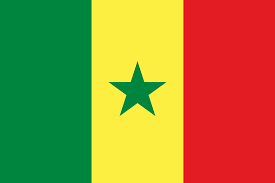 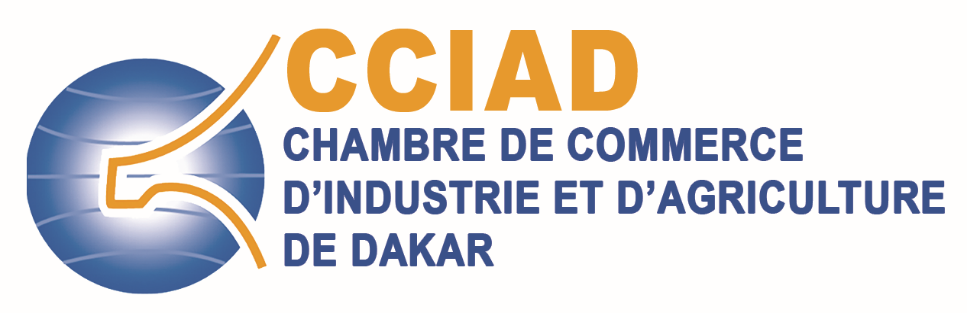 SERVICES OFFERTS AU NIVEAU DE LA MAISON DE L’ENTREPRISE
24
Bulletin d’Information Economique (BIE)
Mission : Collecter et publier les informations à caractères économiques intéressant les ressortissants et relayer les activités des acteurs économiques.
Le BIE a connu ces dernières années des évolutions assez importantes sur : le contenu (nouvelles rubriques):  
La parution est devenue hebdomadaire et le tirage est passé de 800 à 1000 exemplaires
Abonnement: 50 000 F / an
Point de vue
Actu Chambre consulaires
Dossiers
Actu entreprises
Info services
Info pratiques
Annonces légales et sur les appels d’offres
Publication de numéros  spéciaux  Industrie, TIC, Tourisme, Bureautique, Banque, Assurance, Froid Climatisation, etc.
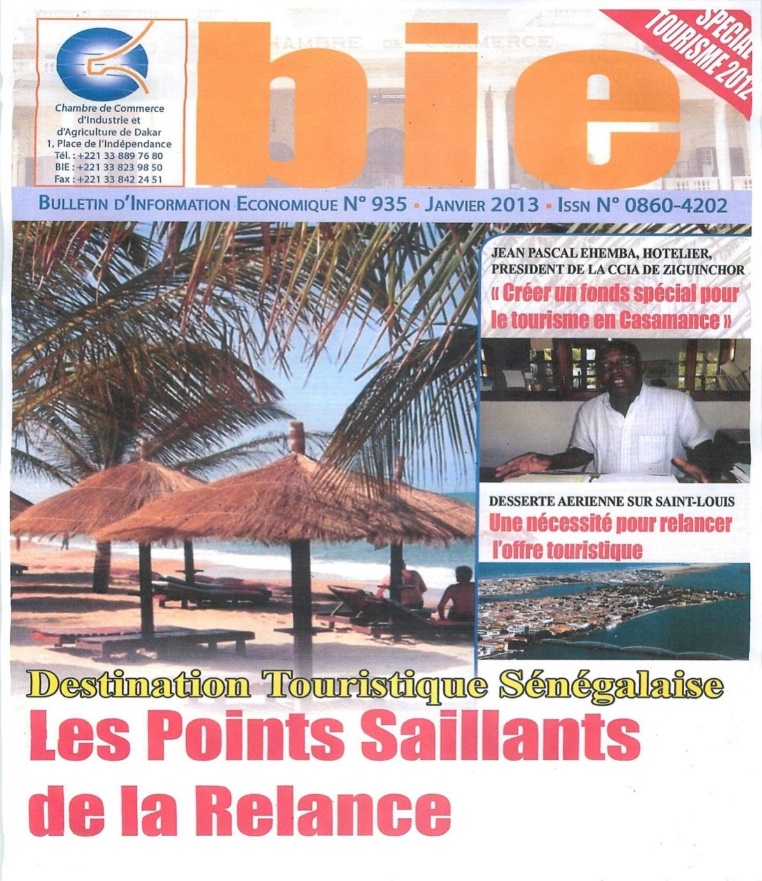 25
OBSERVATOIRE ECONOMIQUE
Crée en fin 2007, l’Observatoire Economique est un outil d’analyse et de production de l’information économique en vue de répondre aux besoins des opérateurs économiques.
Missions : Produire une information économique pertinente, accompagner les entreprises et les décideurs et attirer l’attention des investisseurs.
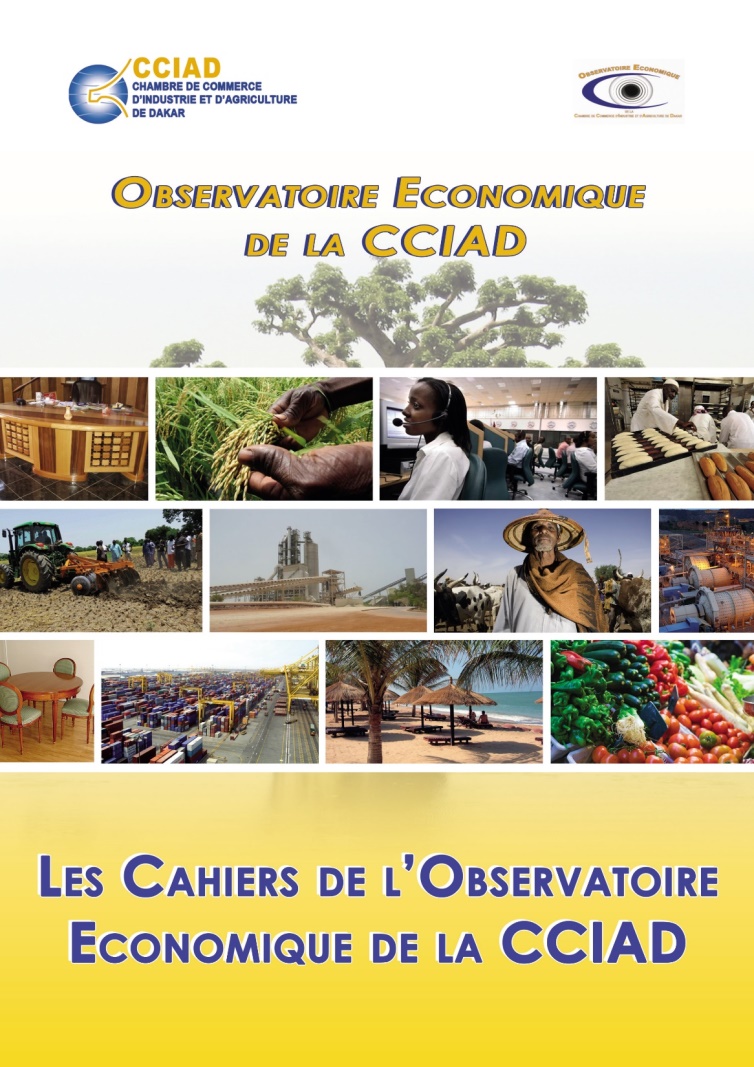 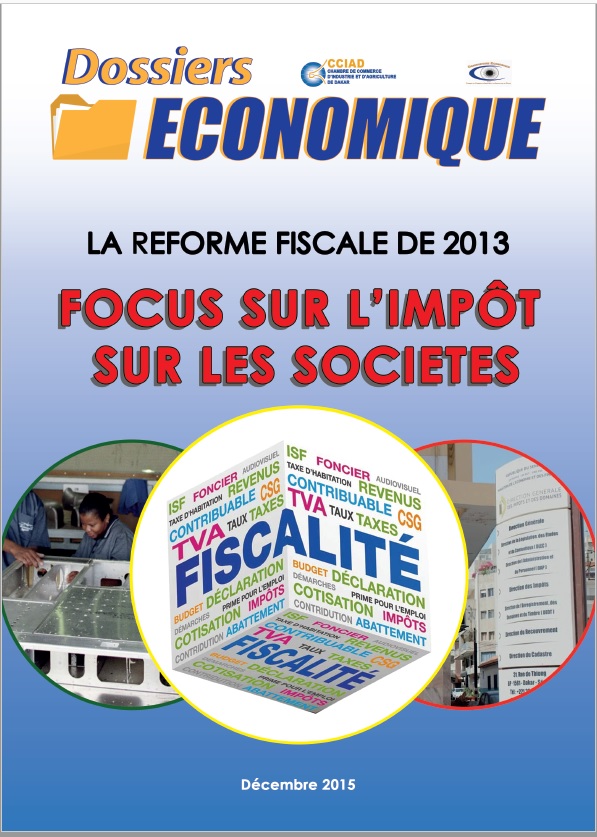 26
CENTRE DE DOCUMENTATION ET DES ARCHIVES
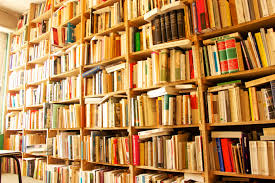 Le centre dispose d’une base de données, contenant les références de textes législatifs et réglementaires, publiés dans le journal officiel de la République du Sénégal: 9702
Le fond documentaire du centre est essentiellement composé de monographies et de revues spécialisées.

Fréquence de la documentation: 300 à 500 personnes par mois
27
FICHIER CONSULAIRE
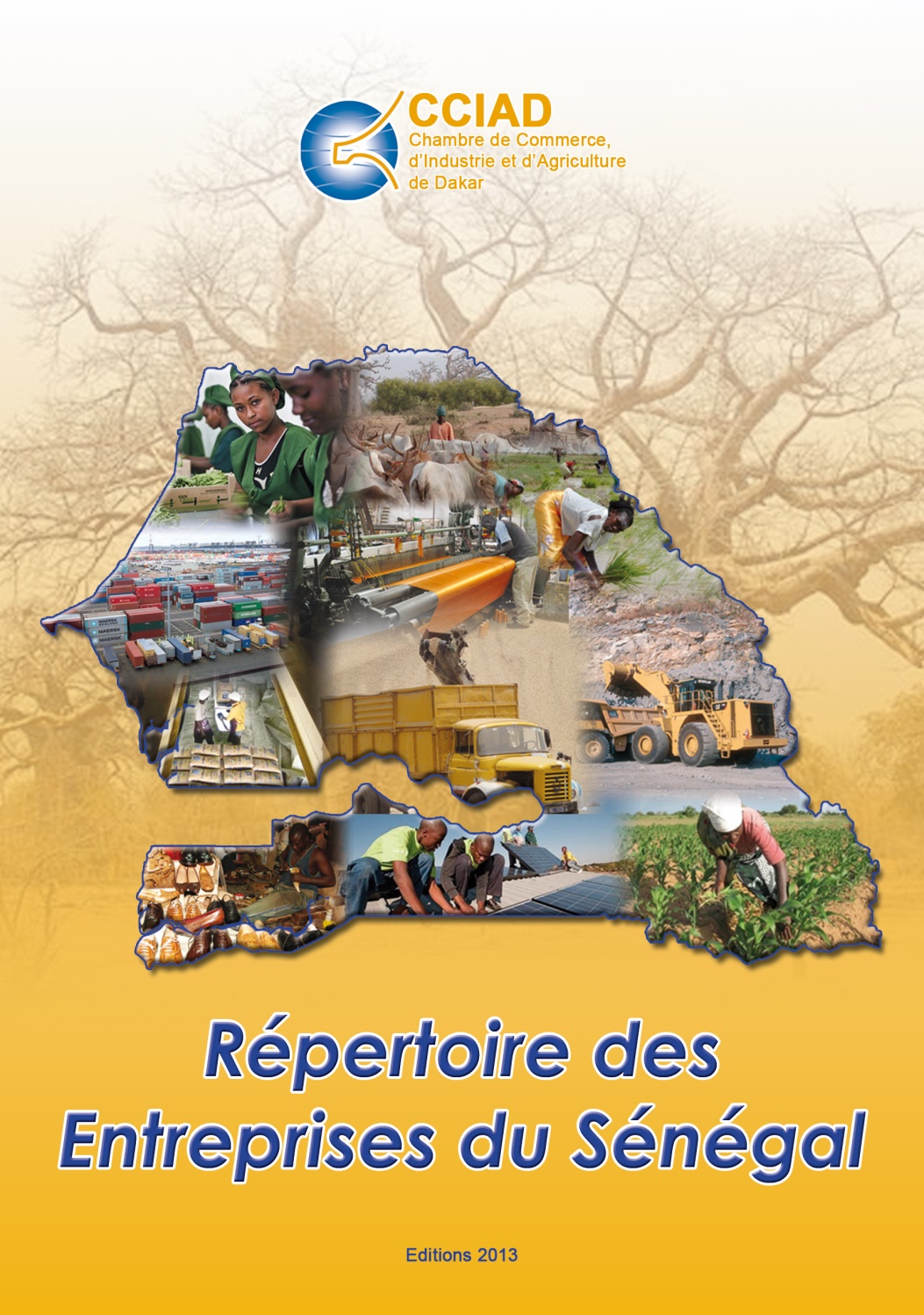 28
ESPACE DU CREATEUR D’ENTREPRISE
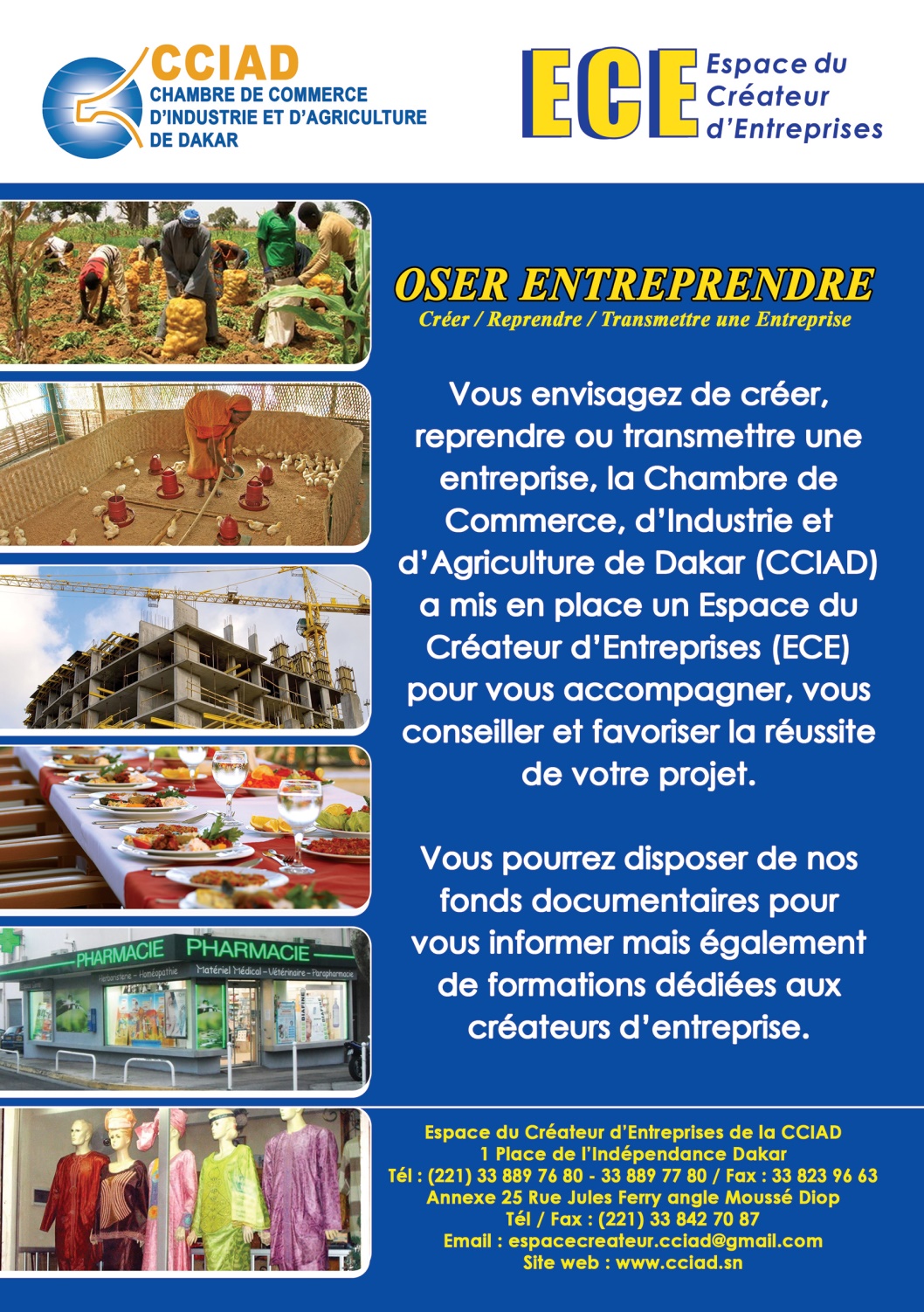 29
CENTRE DE FORMATION CONSULAIRE
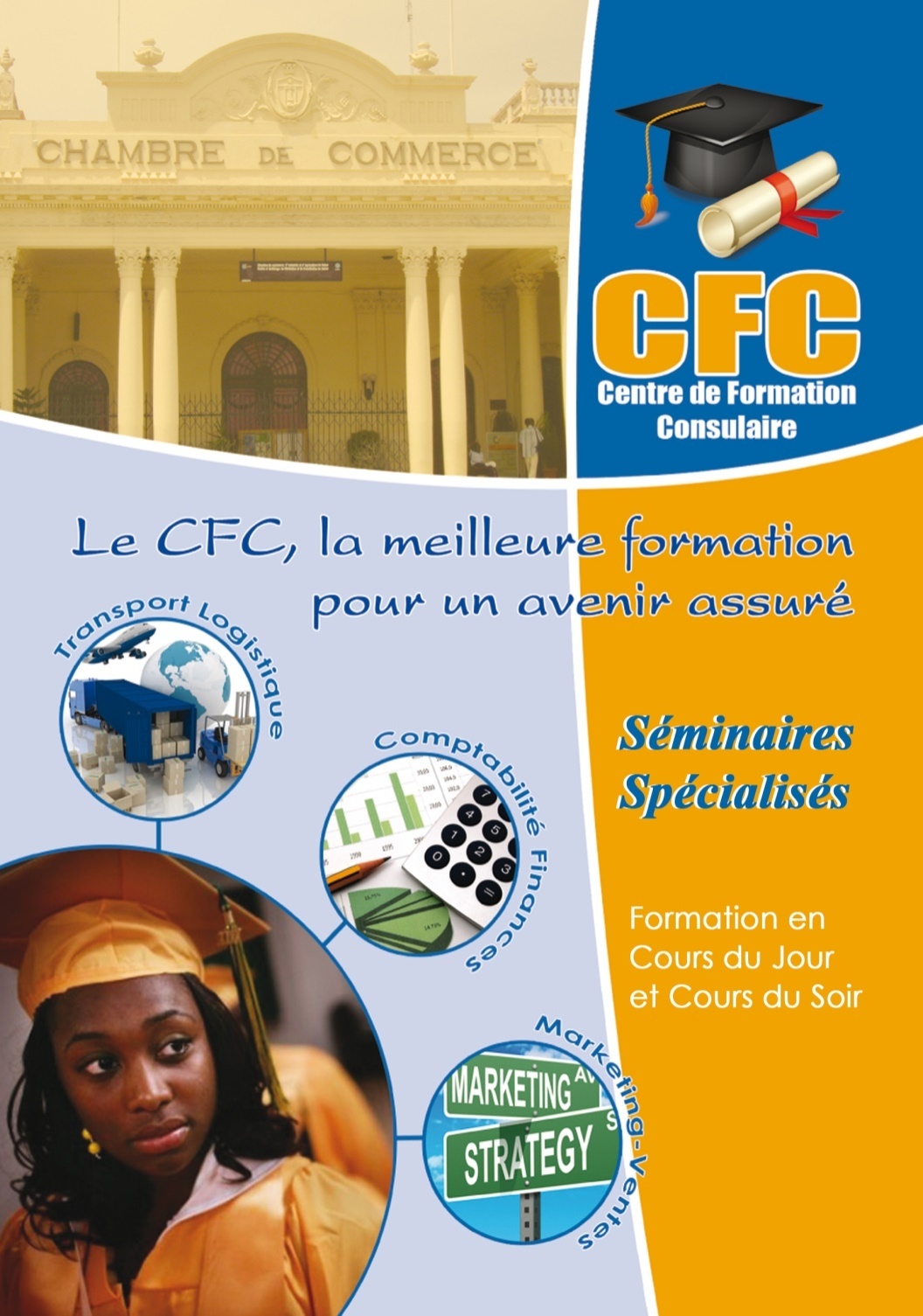 30
CENTRE DE FORMALITES DES ENTREPRISES
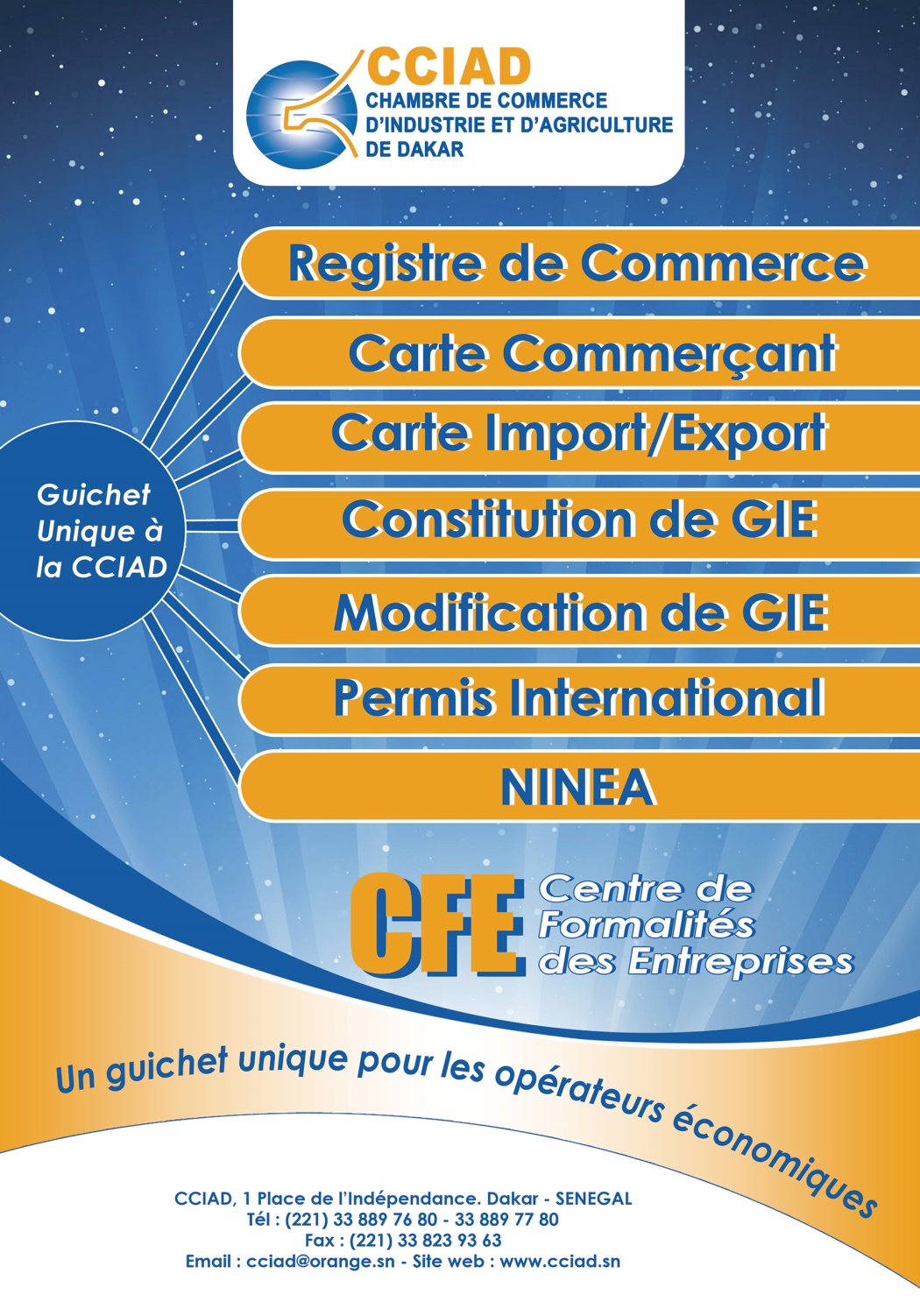 31
PONTS BASCULES
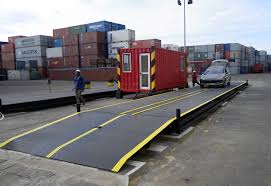 PESES ESSIEUX
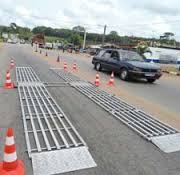 CAUTION NATIONALE TRIE CEDEAO
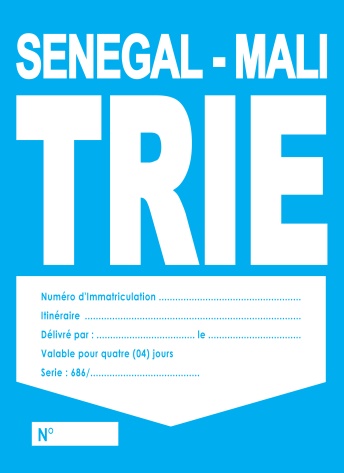 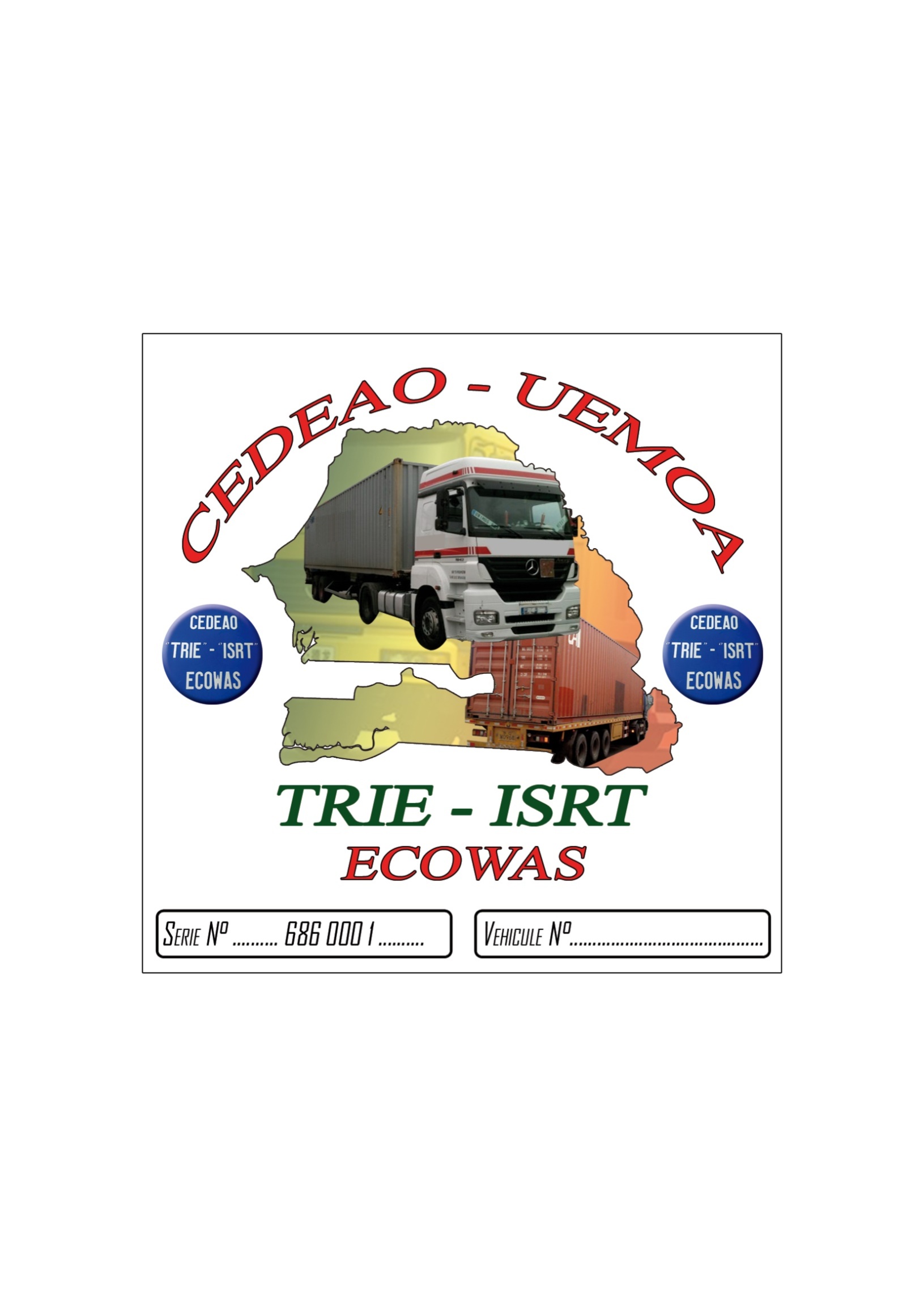 APPUI AUX ENTREPRISES ET RELATIONS INTERNATIONALES
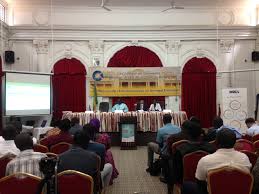 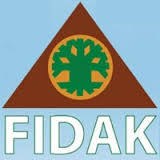 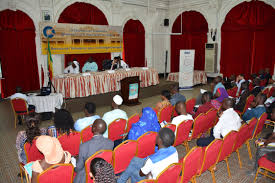 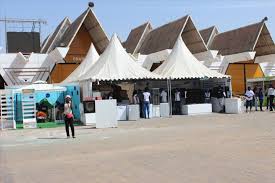 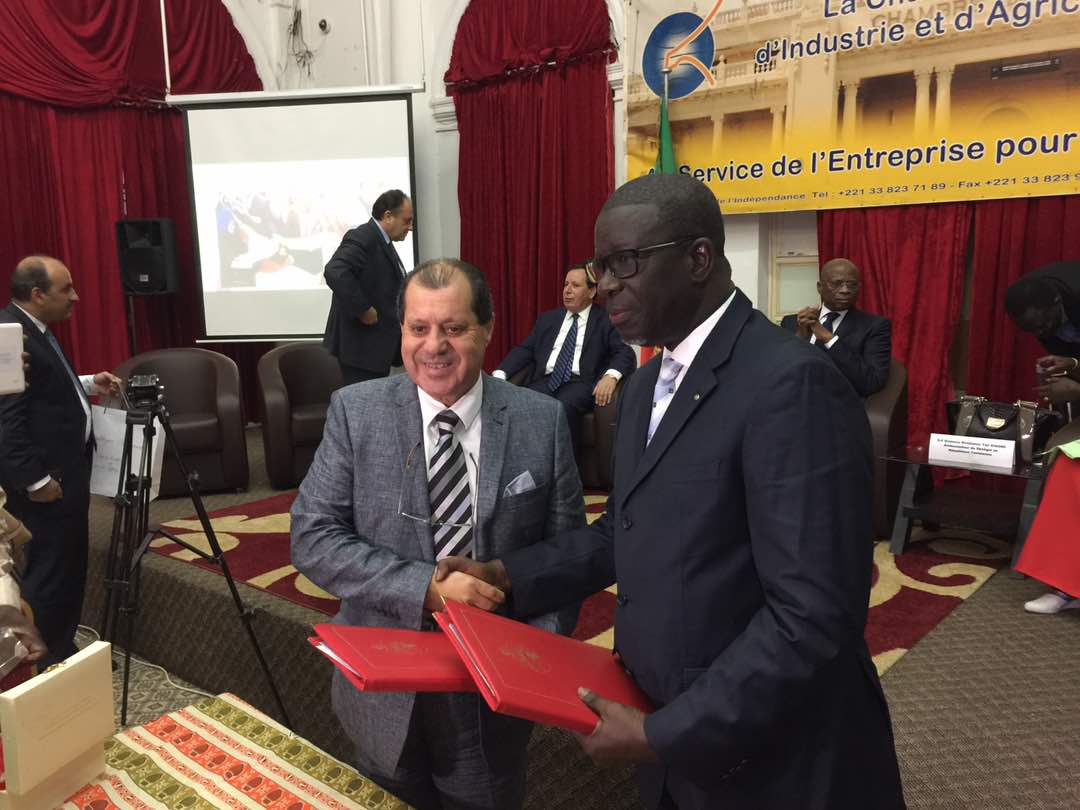 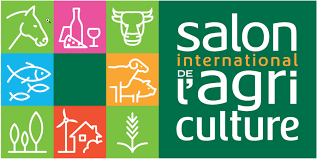 OBSERVATOIRE DES PRATIQUES ANORMALES
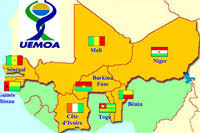 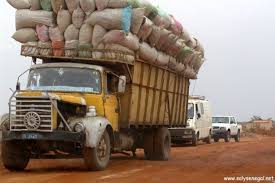 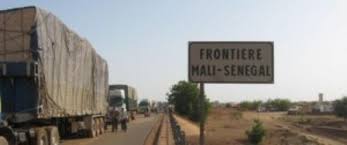 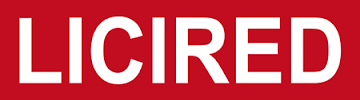 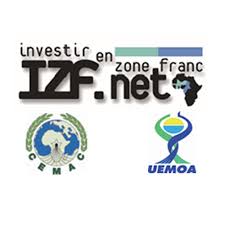 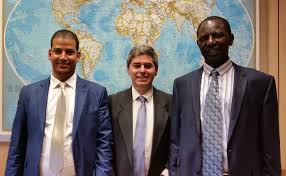 CENTRE DE GESTION AGREE DE DAKAR
Le Centre de Gestion Agréé a été institué par  la loi   95-32 du 29 Décembre 1995.
Mission : Aider à la tenue de la comptabilité, aux déclarations fiscales, à la recherche de financement et à la formation des entreprises issues du secteur informel. 
Nombre d’adhérents : 167
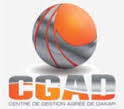 38
CENTRE D’ARBITRAGE, DE MEDIATION ET DE CONCILIATION
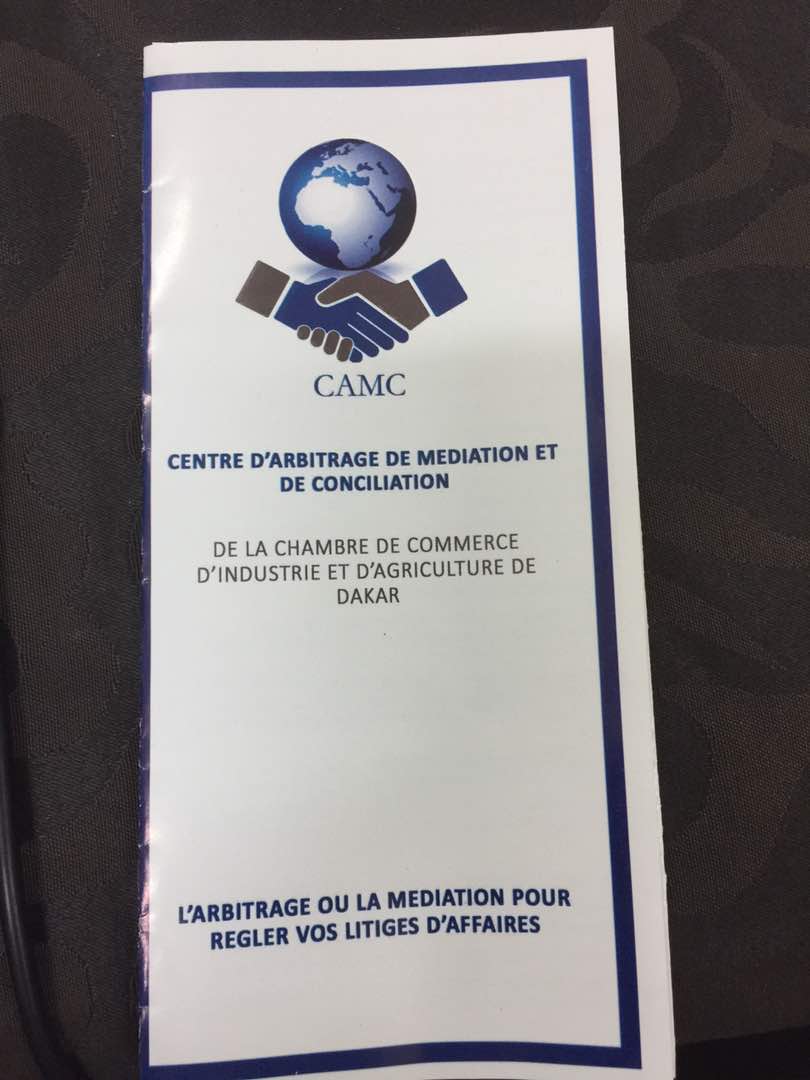 Le Centre d’arbitrage, de médiation et de conciliation a été créé en 1998 par décret.
Mission : Promouvoir la culture des modes alternatifs de règlements des litiges (arbitrage, conciliation et médiation) en se fondant sur le traité de l’OHADA et les principes fondamentaux de la procédure civile et commerciale.
39
SITE WEB (www.cciad.sn)
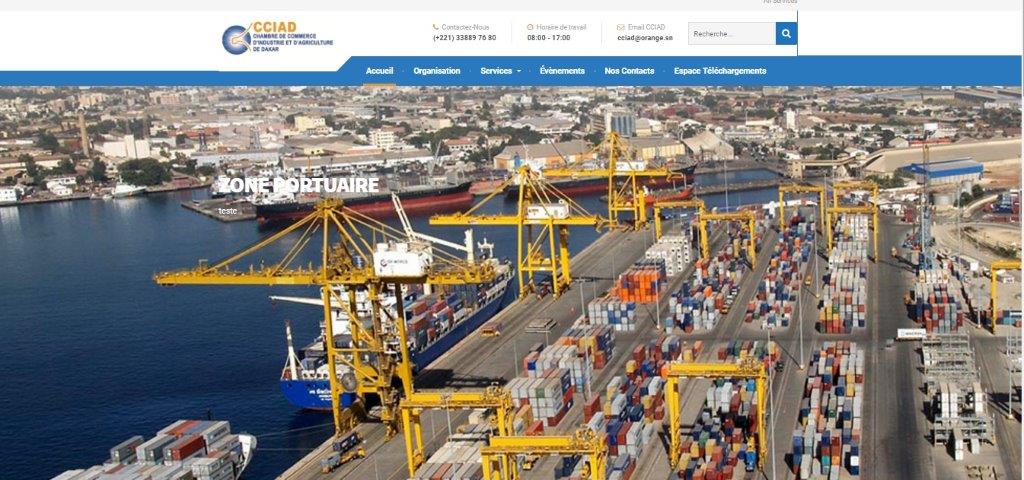 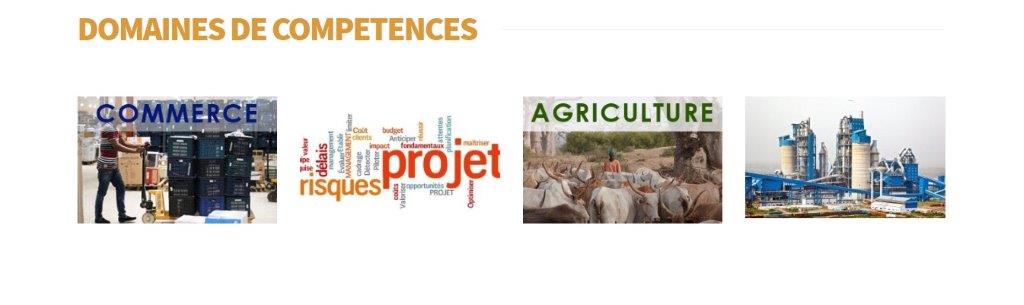 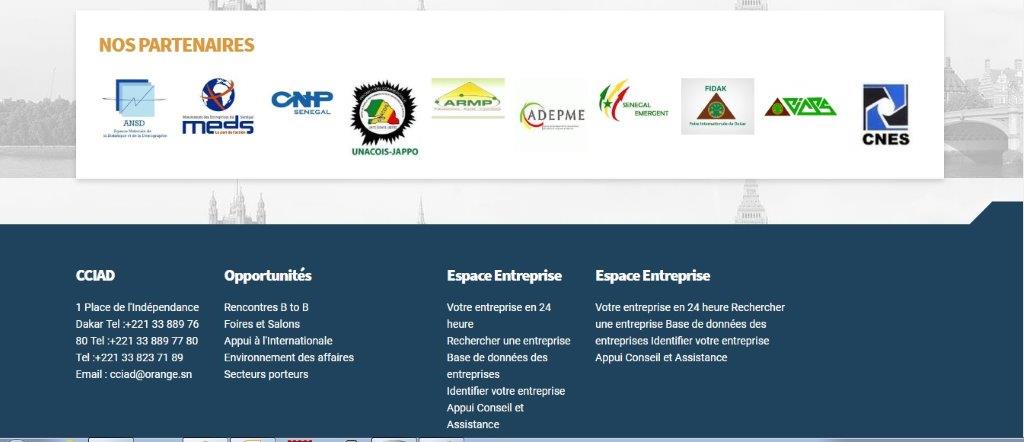 40
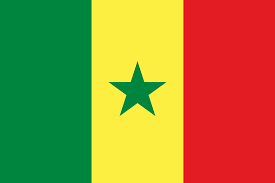 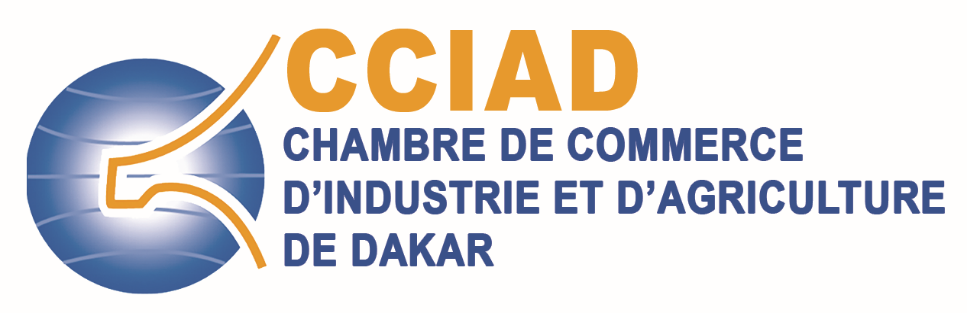 PROJETS EN COURS
41
MARCHE D’INTERET NATIONAL
GARE DES GROS PORTEURS
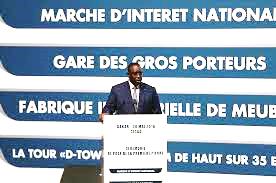 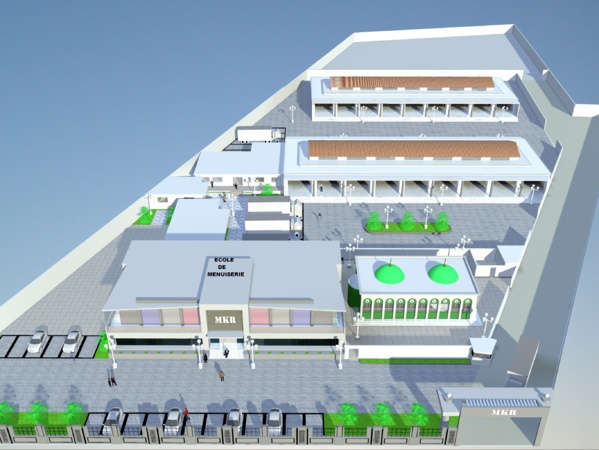 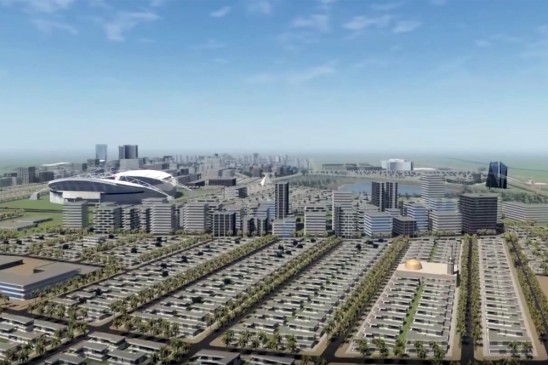 42
CENTRE DE FORMATION: Construction d’un immeuble R+10
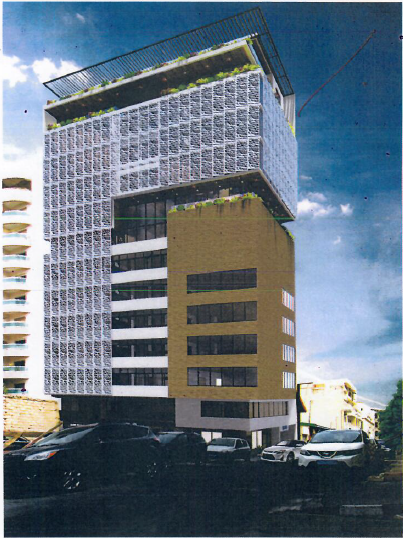 43
MAQUETTE PROJET DE SIEGE CCIAD
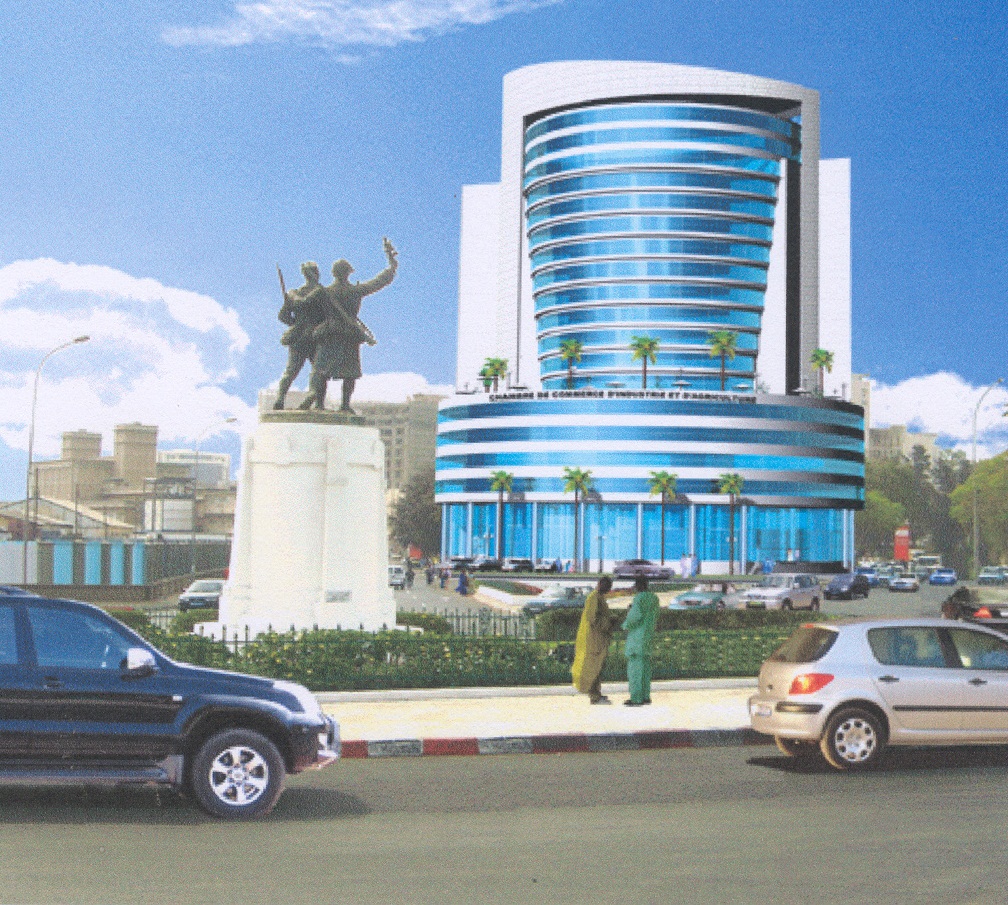 Projet de la Nouvelle Chambre : Un nouveau bâtiment conçu pour une nouvelle disposition des services consulaires de Dakar. Ce sera également un espace architectural ouvert aux acteurs et aux partenaires, lieu d’échanges et de partage, de convivialité et de promotion des métiers de l’entreprise.
44
PLATEFORME E-VGM
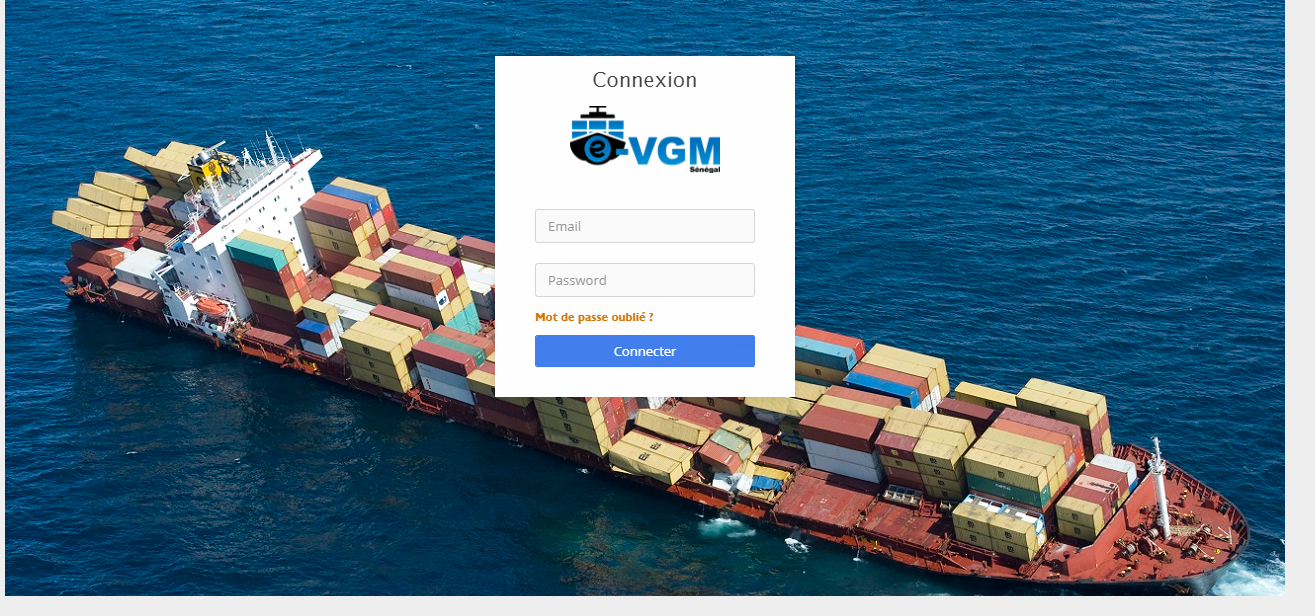 45
MERCI DE VOTRE ATTENTION
46